添加LOGO
YOUR TITLE HERE
请在此添加标题
this is a sample text. insert your desired text here. Again. this is a dummy text. enter your own text here.
优页PPT
Content
03
02
01
ADD A TITLE IN HERE
ADD A TITLE IN HERE
ADD A TITLE IN HERE
this is a sample text. insert your desired text here. Again. this is a dummy text. enter your own text here.
this is a sample text. insert your desired text here. Again. this is a dummy text. enter your own text here.
this is a sample text. insert your desired text here. Again. this is a dummy text. enter your own text here.
01
ADD A TITLE IN HERE
this is a sample text. insert your desired text here. Again. this is a dummy text. enter your own text here. this is a sample text. insert your desired text here. Again. this is a dummy text. enter your own text here
ADD A TITLE IN HERE
ADD A TITLE IN HERE
ADD A TITLE IN HERE
06
01
03
05
02
04
!
this is a sample text. insert your desired text here. Again. this is a dummy text. enter your own text here.
this is a sample text. insert your desired text here. Again. this is a dummy text. enter your own text here.
this is a sample text. insert your desired text here. Again. this is a dummy text. enter your own text here.
ADD A TITLE IN HERE
ADD A TITLE IN HERE
ADD A TITLE IN HERE
this is a sample text. insert your desired text here. Again. this is a dummy text. enter your own text here.
this is a sample text. insert your desired text here. Again. this is a dummy text. enter your own text here.
this is a sample text. insert your desired text here. Again. this is a dummy text. enter your own text here.
01
02
Your text here
YOUR TITLE HERE
this is a sample text. insert your desired text here. Again. this is a dummy text. enter your own text here.
this is a sample text. insert your desired text here. Again. this is a dummy text. enter your own text here.
this is a sample text. insert your desired text here. Again. this is a dummy text. enter your own text here.
50%
50%
ADD A TITLE IN HERE
ADD A TITLE IN HERE
this is a sample text. insert your desired text here. Again. this is a dummy text. enter your own text here.
this is a sample text. insert your desired text here. Again. this is a dummy text. enter your own text here.
ADD A TITLE IN HERE
this is a sample text. insert your desired text here. Again. this is a dummy text. enter your own text here. this is a sample text. insert your desired text here. Again. this is a dummy text. enter your own text here
ADD A TITLE IN HERE
ADD A TITLE IN HERE
ADD A TITLE IN HERE
ADD A TITLE IN HERE
this is a sample text. insert your desired text here. Again. this is a dummy text.
this is a sample text. insert your desired text here. Again. this is a dummy text.
this is a sample text. insert your desired text here. Again. this is a dummy text.
this is a sample text. insert your desired text here. Again. this is a dummy text.
50%
50%
30%
30%
text
text
text
text
text
text
ADD A TITLE IN HERE
this is a sample text. insert your desired text here. Again. this is a dummy text. enter your own text here. this is a sample text. insert your desired text here. Again. this is a dummy text. enter your own text here
02
ADD A TITLE IN HERE
this is a sample text. insert your desired text here. Again. this is a dummy text. enter your own text here. this is a sample text. insert your desired text here. Again. this is a dummy text. enter your own text here
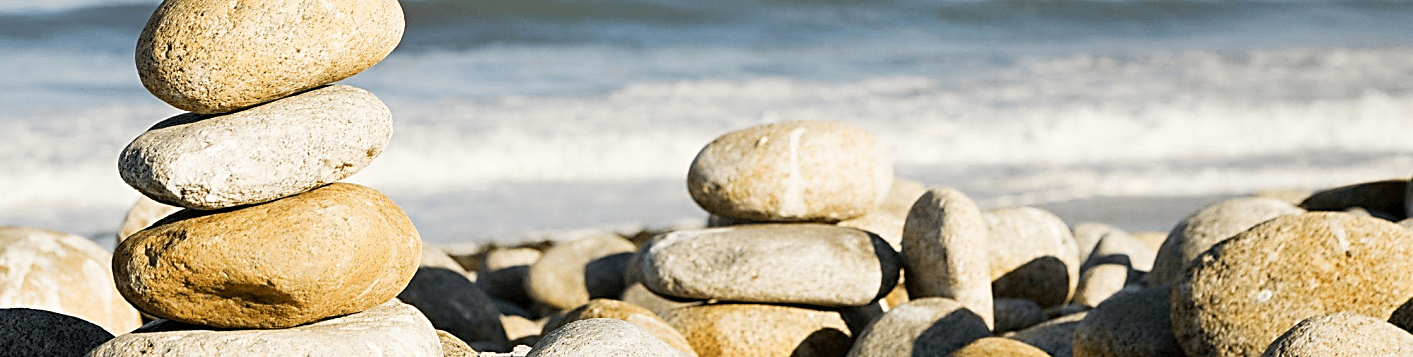 ADD A TITLE IN HERE
this is a sample text. insert your desired text here. Again. this is a dummy text. enter your own text here. this is a sample text. insert your desired text here. Again. this is a dummy text. enter your own text here
ADD A TITLE IN HERE
ADD A TITLE IN HERE
ADD A TITLE IN HERE
ADD A TITLE IN HERE
this is a sample text. insert your desired text here. Again. this is a dummy text.
this is a sample text. insert your desired text here. Again. this is a dummy text.
this is a sample text. insert your desired text here. Again. this is a dummy text.
this is a sample text. insert your desired text here. Again. this is a dummy text.
50%
58%
ADD A TITLE IN HERE
ADD A TITLE IN HERE
ADD A TITLE IN HERE
ADD A TITLE IN HERE
A
C
this is a sample text. insert your desired text here. Again. this is a dummy text.
this is a sample text. insert your desired text here. Again. this is a dummy text.
this is a sample text. insert your desired text here. Again. this is a dummy text.
this is a sample text. insert your desired text here. Again. this is a dummy text.
B
D
72%
58%
52%
68%
01
ADD A TITLE IN HERE
ADD A TITLE IN HERE
ADD A TITLE IN HERE
ADD A TITLE IN HERE
this is a sample text. insert your desired text here. Again. this is a dummy text.
this is a sample text. insert your desired text here. Again. this is a dummy text.
this is a sample text. insert your desired text here. Again. this is a dummy text.
this is a sample text. insert your desired text here. Again. this is a dummy text.
02
03
04
08
07
06
05
ADD A TITLE IN HERE
ADD A TITLE IN HERE
ADD A TITLE IN HERE
04
ADD A TITLE IN HERE
03
02
01
TITLE
TITLE
TITLE
TITLE
this is a sample text. insert your desired text here. Again.
this is a sample text. insert your desired text here. Again.
this is a sample text. insert your desired text here. Again.
this is a sample text. insert your desired text here. Again.
Your text here
Your text here
Your text here
this is a sample text. insert your desired text here. Again. this is a dummy text. enter your own text here.
this is a sample text. insert your desired text here. Again. this is a dummy text. enter your own text here.
this is a sample text. insert your desired text here. Again. this is a dummy text. enter your own text here.
03
ADD A TITLE IN HERE
this is a sample text. insert your desired text here. Again. this is a dummy text. enter your own text here. this is a sample text. insert your desired text here. Again. this is a dummy text. enter your own text here
2011
ADD A TITLE IN HERE
ADD A TITLE IN HERE
this is a sample text. insert your desired text here. Again.
2012
ADD A TITLE IN HERE
ADD A TITLE IN HERE
this is a sample text. insert your desired text here. Again.
2013
this is a sample text. insert your desired text here. Again.
2014
this is a sample text. insert your desired text here. Again.
2010
2015
14
12
10
8
6
4
2
0
this is a sample text. insert your desired text here. Again. this is a dummy text. enter your own text here. this is a sample text. insert your desired text here. Again. this is a dummy text. enter your own text here
MON
TUES
WED
THUR
FRI
SAT
ADD A TITLE IN HERE
ADD A TITLE IN HERE
ADD A TITLE IN HERE
this is a sample text. insert your desired text here. Again. this is a dummy text.
this is a sample text. insert your desired text here. Again. this is a dummy text.
this is a sample text. insert your desired text here. Again. this is a dummy text.
20%
65%
80%
80%
55%
40%
38%
32%
30%
MON
TUES
WED
THUR
FRI
SAT
01
this is a sample text. insert your desired text here. Again.
ADD A TITLE IN HERE
ADD A TITLE IN HERE
ADD A TITLE IN HERE
this is a sample text. insert your desired text here. Again.
02
this is a sample text. insert your desired text here. Again.
04
03
ADD A TITLE IN HERE
05
this is a sample text.
2012
2013
2014
Your text here
Your text here
Your text here
this is a sample text. insert your desired text here. Again. this is a dummy text. enter your own text here.
this is a sample text. insert your desired text here. Again. this is a dummy text. enter your own text here.
this is a sample text. insert your desired text here. Again. this is a dummy text. enter your own text here.
text here
YOUR TEXT HERE
this is a sample text. insert your desired text here. Again. this is a dummy text. enter your own text here. this is a sample text. insert your desired text here. Again. this is a dummy text. enter your own text here.
text here
text here
this is a sample text. insert your desired text here. Again. this is a dummy text. enter your own text here. this is a sample text. insert your desired text here. Again. this is a dummy text. enter your own text here.
text here
THANKS
请在此添加标题
this is a sample text. insert your desired text here. Again. this is a dummy text. enter your own text here.